Statistics – Then and Now
George Woodbury
CMC3 – December 2018
AB705
planet.ubuntu.com
New Ground for Many Instructors
Instructors who have never taught (or taken) statistics
Adjunct faculty
New Ground for Many Instructors
How to prepare?
Work through a course as a student
Sit in a colleague’s class
Faculty bootcamps for professional development
Assemble a collection of materials
New Ground for Many Instructors
Teaching statistics is different than teaching algebra
Focus on “how to teach” not just “what to teach”
In the Beginning …
business-through-adversity-kroselli.wikispaces.com
A Word of Encouragement
lorettasjourney.blogspot.com
A Word of Encouragement
A Word of Encouragement
Then
Formula Driven
Computations
www.justintarte.com
Now
Experimental Design
Interpretation of Results
learning.nd.edu
Engaging, Active Classroom
https://historytech.wordpress.com/2010/03/12/tip-of-the-week-interactive-lectures-i/
Active Learning Strategies
Flipped Classroom
Assessing to Learn – “Clicker” Questions, IF-AT
Class Activities and Projects
Role of Technology
http://tsaponar.blogspot.com/2013/05/my-students-prezi-presentation_8.html
Technology
Technology allows the shift from computation to interpretation
Technology can help students gain conceptual understanding of big picture ideas
Powerful, yet easy for students to use
Binomial Distribution
Binomial Distribution - Technology
Binomial Distribution – Then and Now
Less time working with the formula and the binomial tables
Less time trying to find the quickest/most efficient way to use the formula or tables to get the result
More problems and more interpretation
More time to connect to inference
What About Formulas?
smithlhhsb122.wikispaces.com/Nathan%20B.
My Inference Strategy
Being able to perform inference and understand the inferential work of others is my primary goal.

As often as possible, instruction/activities/projects should be aimed towards inference.
Inference: One Proportion
I tell my students that 50% of the students at our college are female. 
Suppose we take a random sample of 50 students, and find that 30 of them are female.
Would it be unusual to have 30 or more females in a random sample of 50 students if 50% of all students are female?
Investigation 1: Coin Flipping
wikipedia.org
Investigation 2: Binomial Distribution
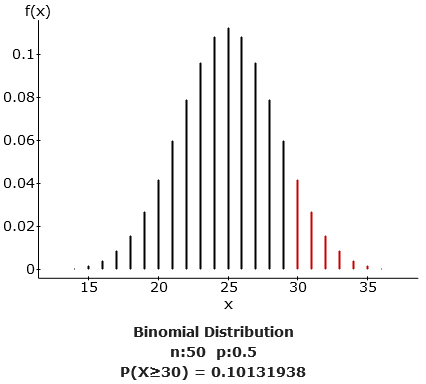 Investigation 3: One Proportion Test
Investigation 3: One Proportion Test
Inference: One Mean
The mean wait time at a drive-thru of a fast food restaurant is 90 seconds. A new system is implemented to reduce the wait time.
Wait times (seconds) for 10 randomly selected customers:109     67     58     76     65     80     96     86     71     72
Has the new system reduced the wait time?
Investigation 1: Bootstrapping
pixabay.com/fr/chaussure-de-randonn%C3%A9e-chaussures-25489/
Investigation 2: Sign Test
profslusos.blogspot.com/2014/03/comparacao-entre-proposta-de-alteracao_6681.html
Investigation 2: Sign Test
Investigation 3: One Mean t-Test
Investigation 3: One Mean t-Test
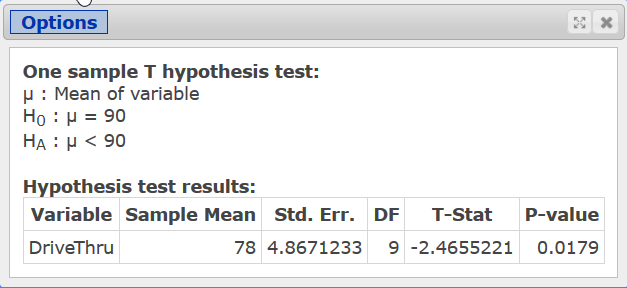 Inference: Two Means
Give students two sets of exam scores. 
Ask them to determine whether the two versions of the exam are of equal difficulty.
Investigation 1: Descriptive Statistics
www.flickr.com/photos/jamesnaruke/1743713477
Investigation 2: Randomization
jcruz661.wikispaces.com/Dwire+February+Shapes
Investigation 3: Two Mean Test
Other Tests
Paired Difference Test
Bootstrapping
Wilcoxon Signed Ranks
Two Proportion Test
Urn Sampling
Randomization
ANOVA
Kruskal Wallis
Crossroads
thewearypilgrim.typepad.com/the_weary_pilgrim/leadership/
Now
Focus on Setup and Design
Collecting Data
Interpreting Results
Keep an Eye on the Big Picture
“Just Enough” Probability
Active and Engaging
Leverage Technology to Increase Intuition and Understanding
Interactive Statistics (2e)
Helps support active learning by providing some direct instruction outside of class, allowing more time for in-class activities and projects.
Ideal for traditional classes, flipped classes, AND online classes.
Students work through Interactive Reading Assignments where students read a little, watch a little, and do a little.
Interactive Statistics (2e)
Contains several interactive applets to help students build conceptual understanding.
Nearly every example has 4 videos: by hand, TI-84, StatCrunch, Excel.
Built-in Integrated Review goes live in 8 weeks, in time for co-req support classes.
Interactive Statistics (2e)
Download MyLab course – search for Sullivan Woodbury

Our Course ID’s You Can Copy
sullivan-pearson46507
woodbury30422
Contact Info
Email: georgew@cos.edu 
Twitter: @georgewoodbury 
Website: georgewoodbury.com 
Blogs:
Statistics Blog: georgewoodbury.com/statblog/ 
Math Blog: georgewoodbury.com/blogarithm/